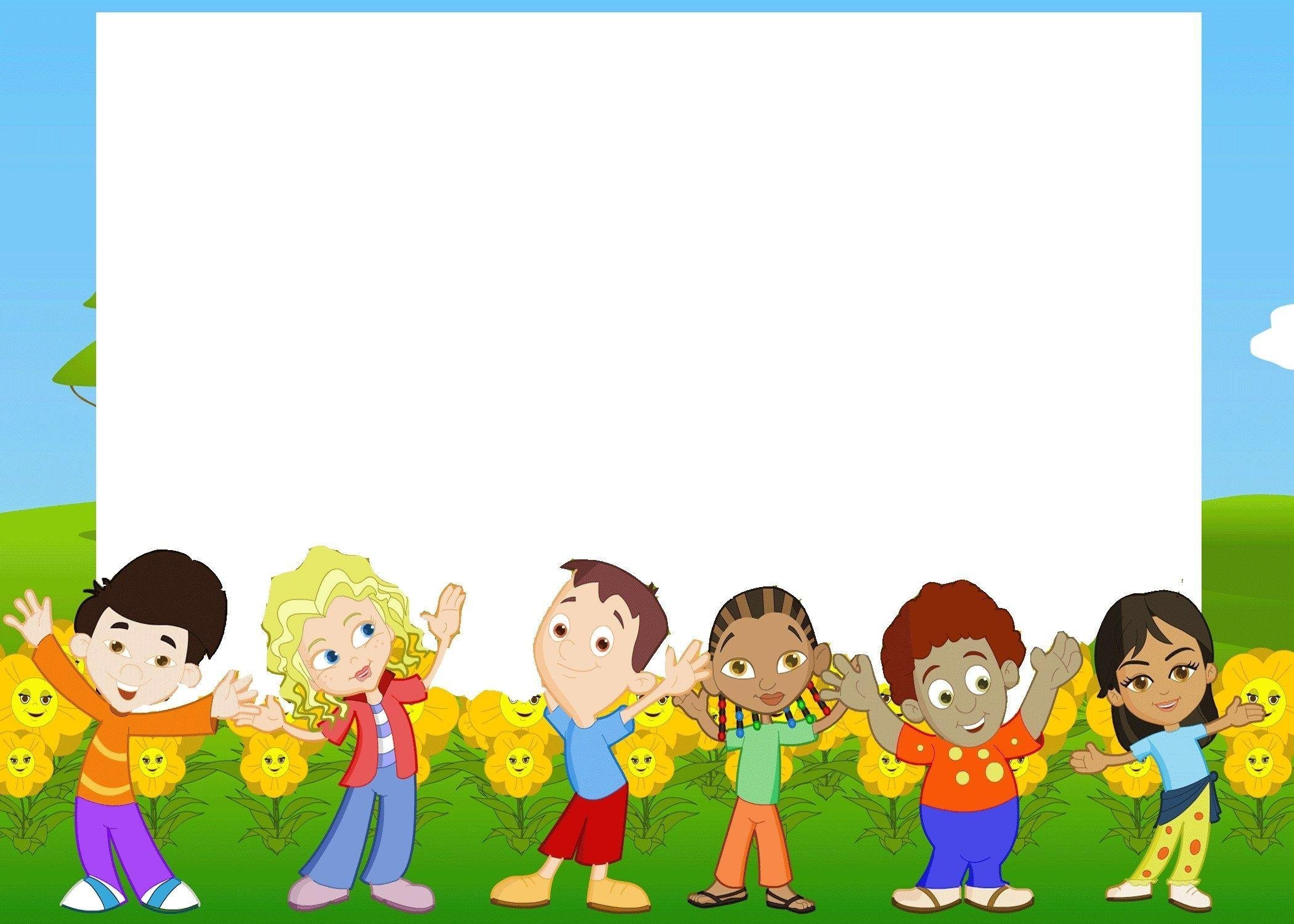 Взаимодействие с родителями по теме: 
« Социально – эмоциональное развитие детей дошкольного возраста».
Выполнил: воспитатель Векшина Е.В.
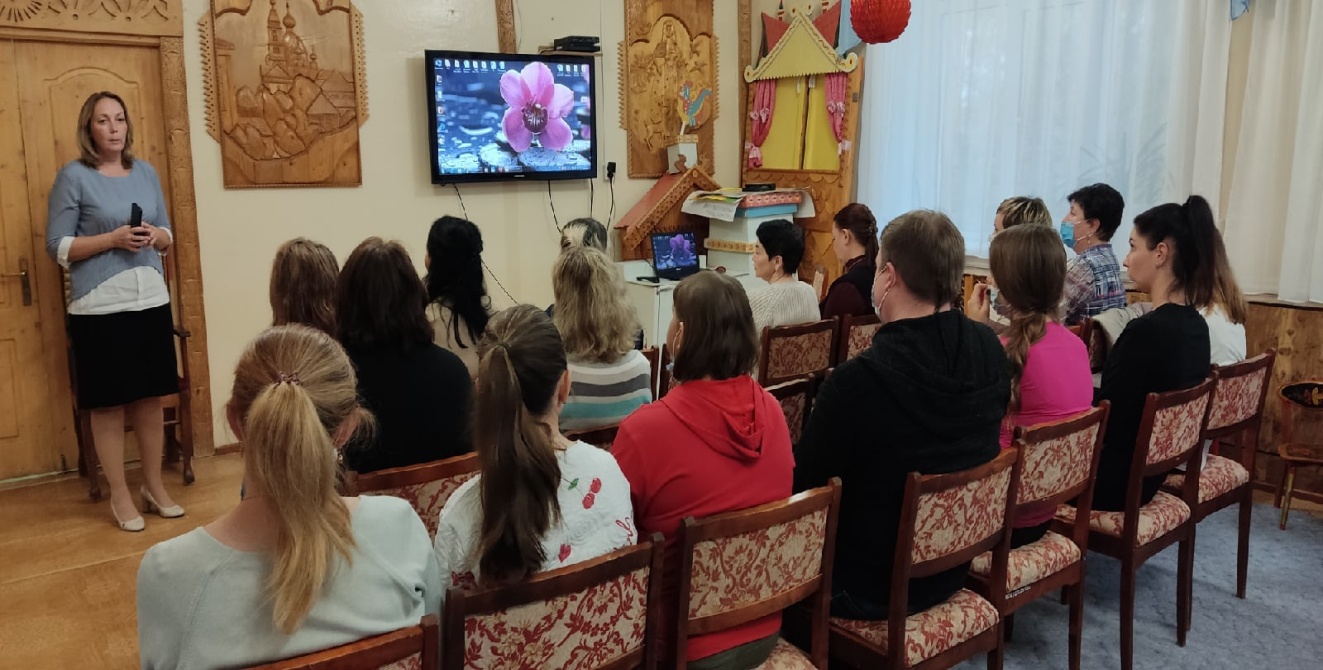 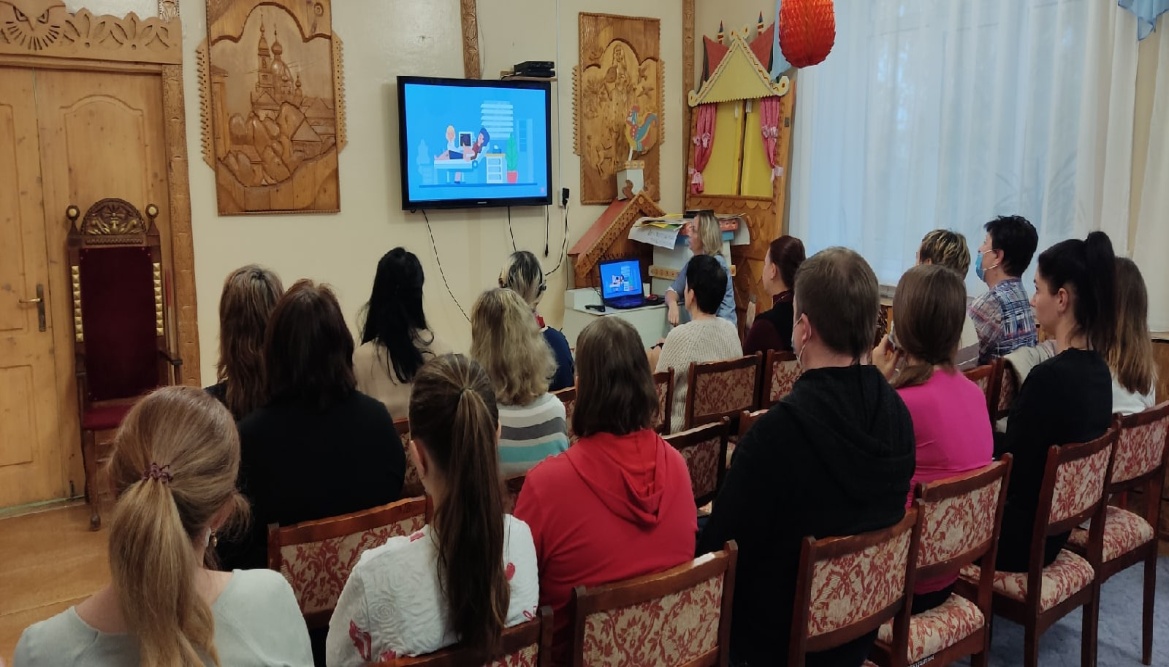 Общее родительское 
собрание.
Рекомендации для выполнения домашних
заданий.
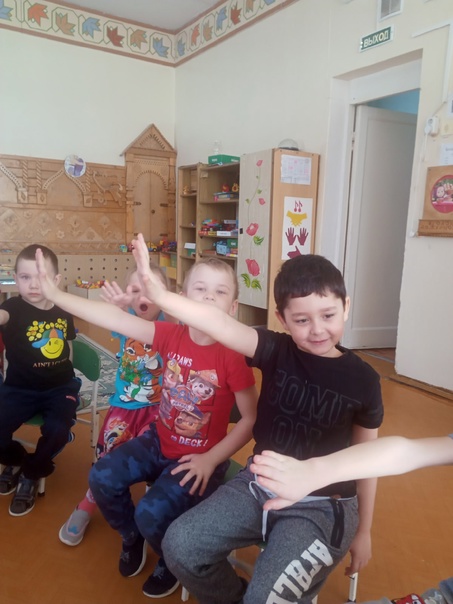 1. Расскажите ребенку о том, ссорились ли вы когда-то со своими друзьями, близкими. Что вы при этом чувствовали? Из-за чего произошла ссора? Если бы была возможность вернуться в прошлое, что бы вы сделали по-другому с целью избежать ссоры?? И т.д…..
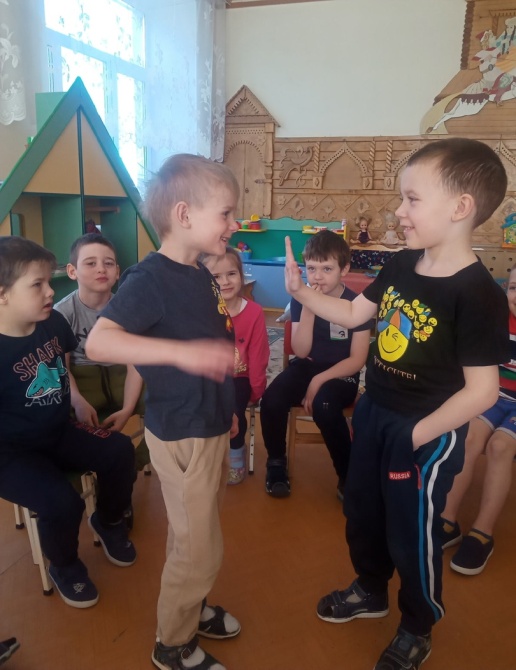 Создание условий для выполнения заданий
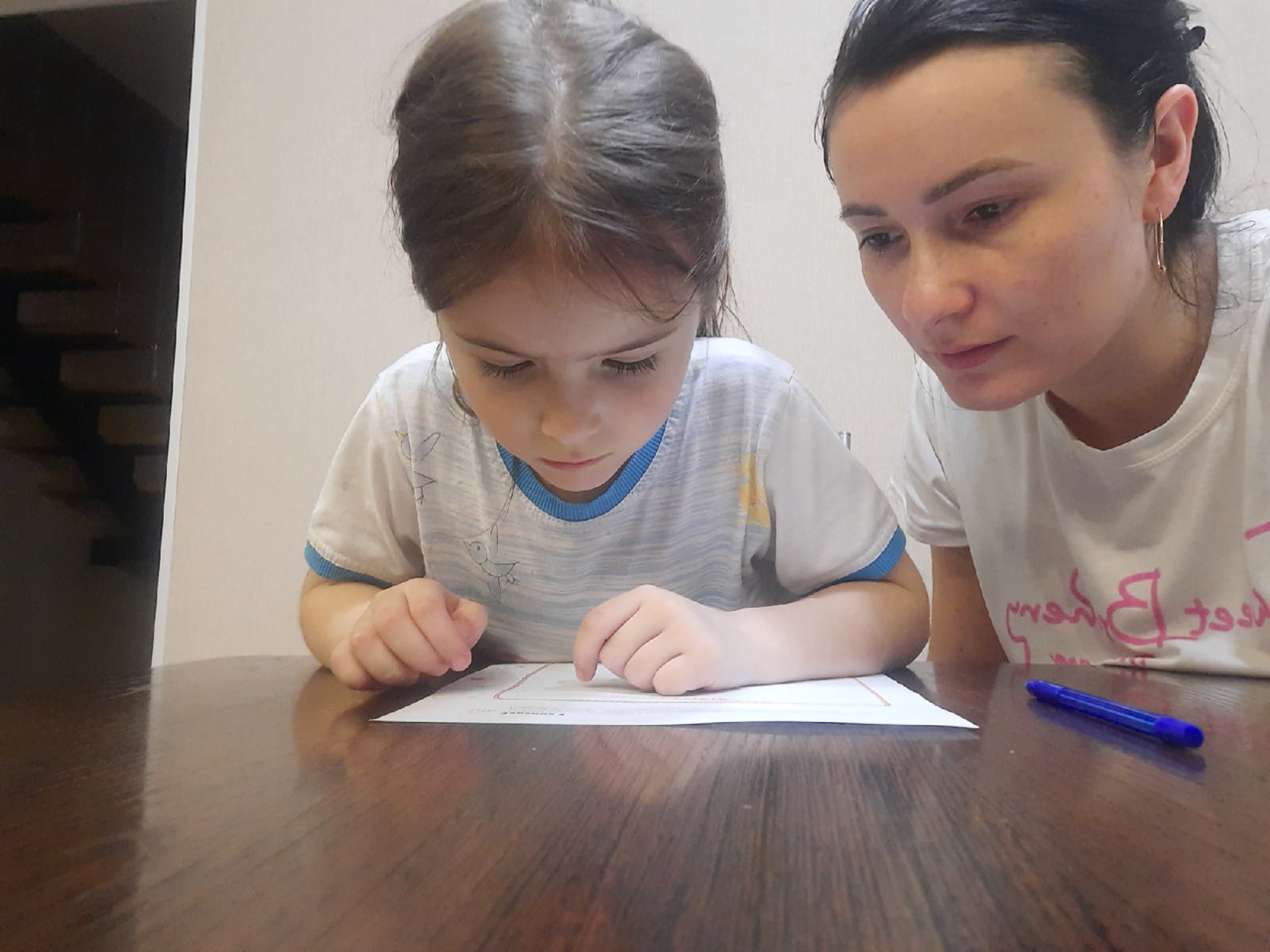 Выполнение домашних заданий
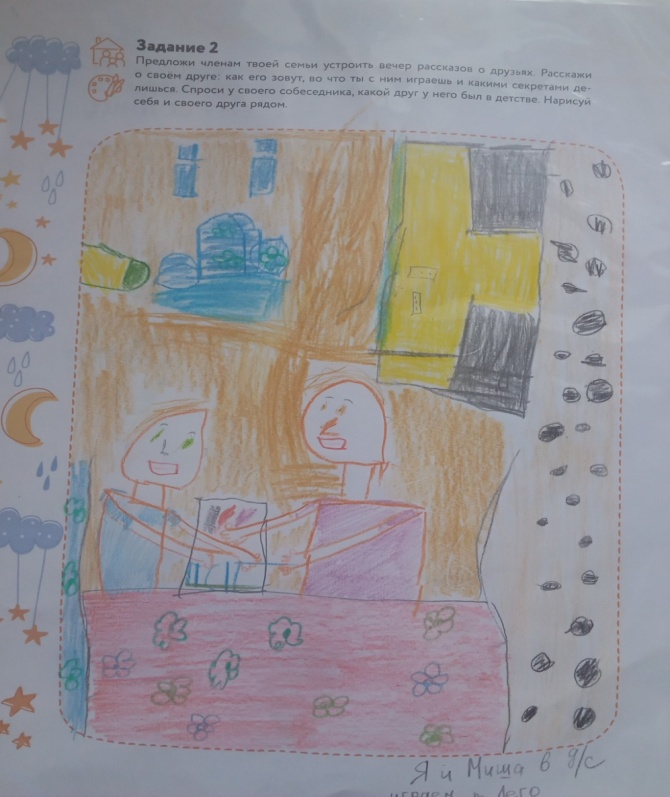 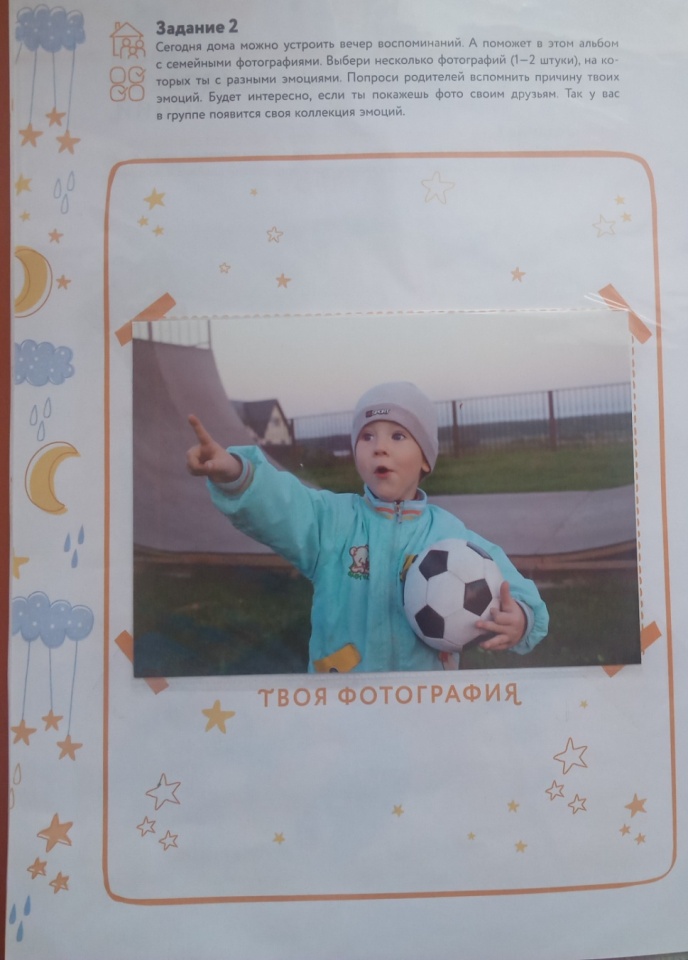 Анкета для родителей
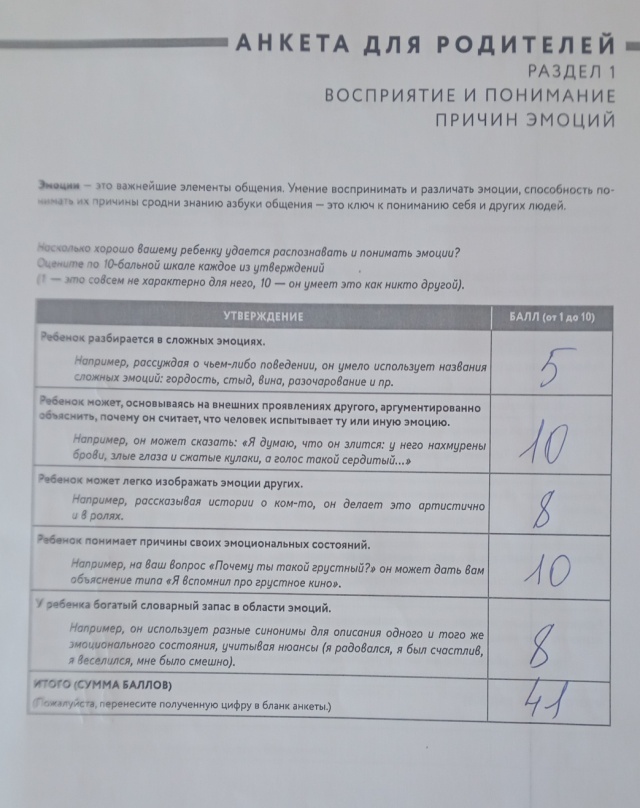 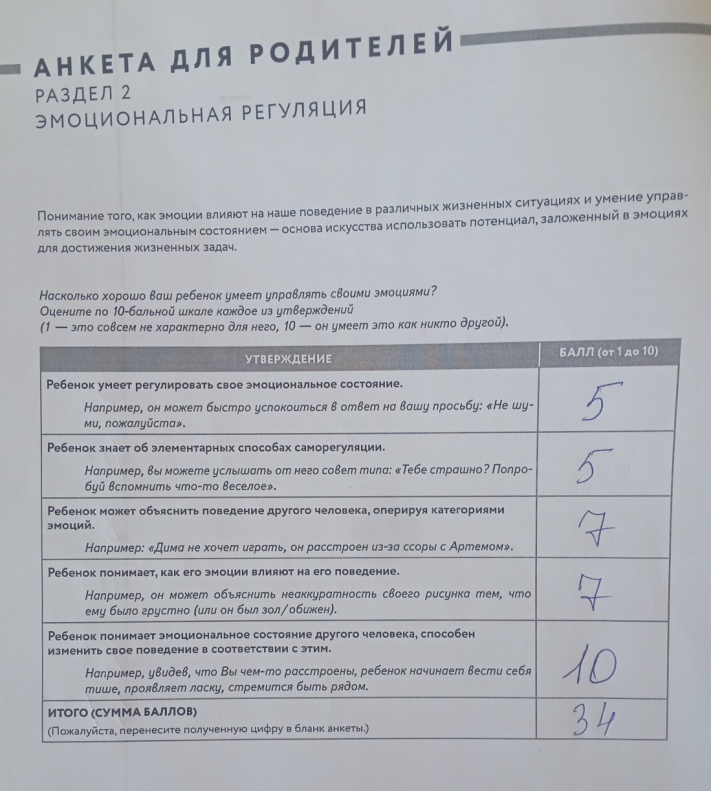 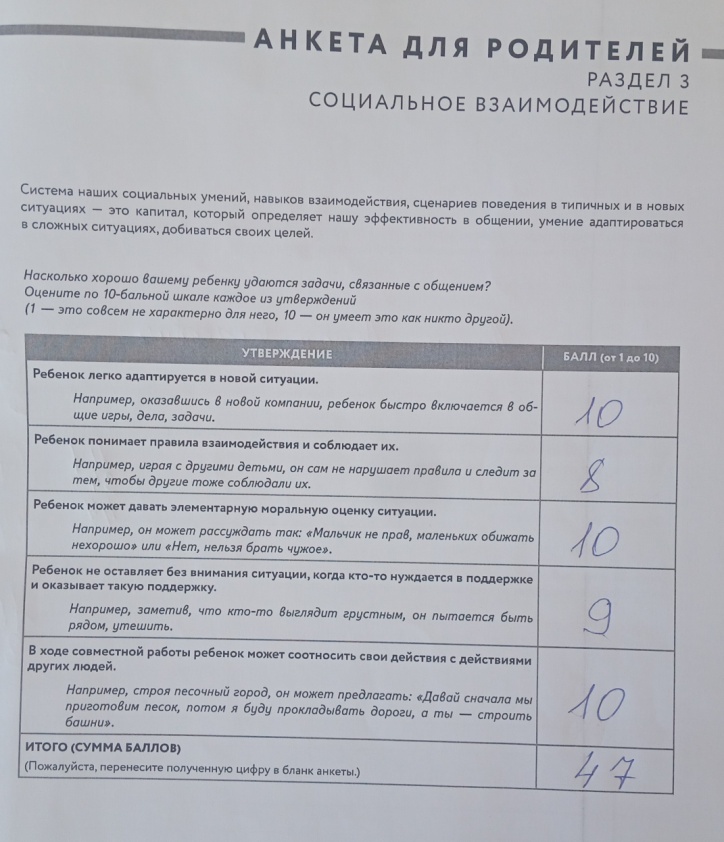 Благоприятная среда для выполнения домашних заданий.
Детско-родительское мероприятие«В гостях у Птицы Души»
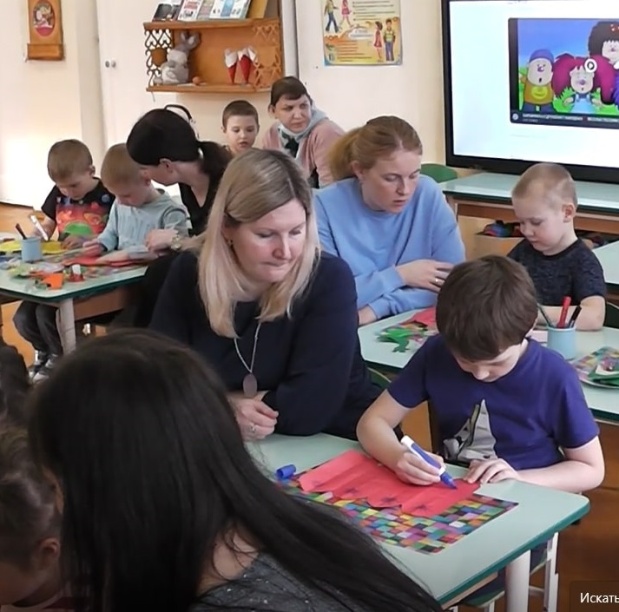 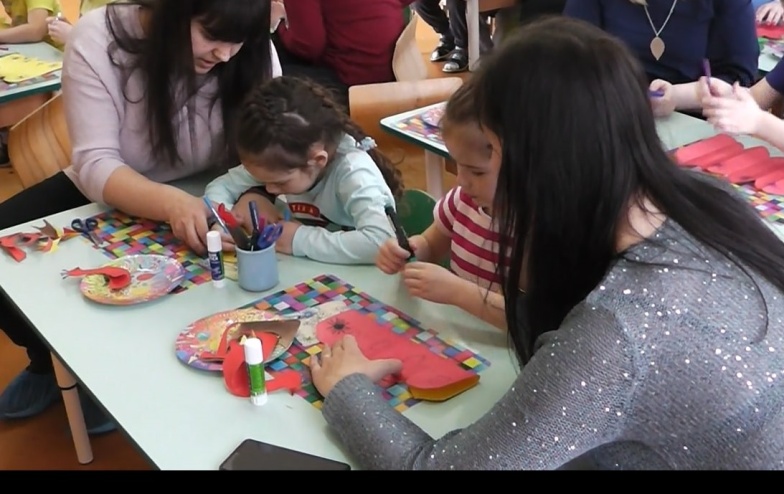 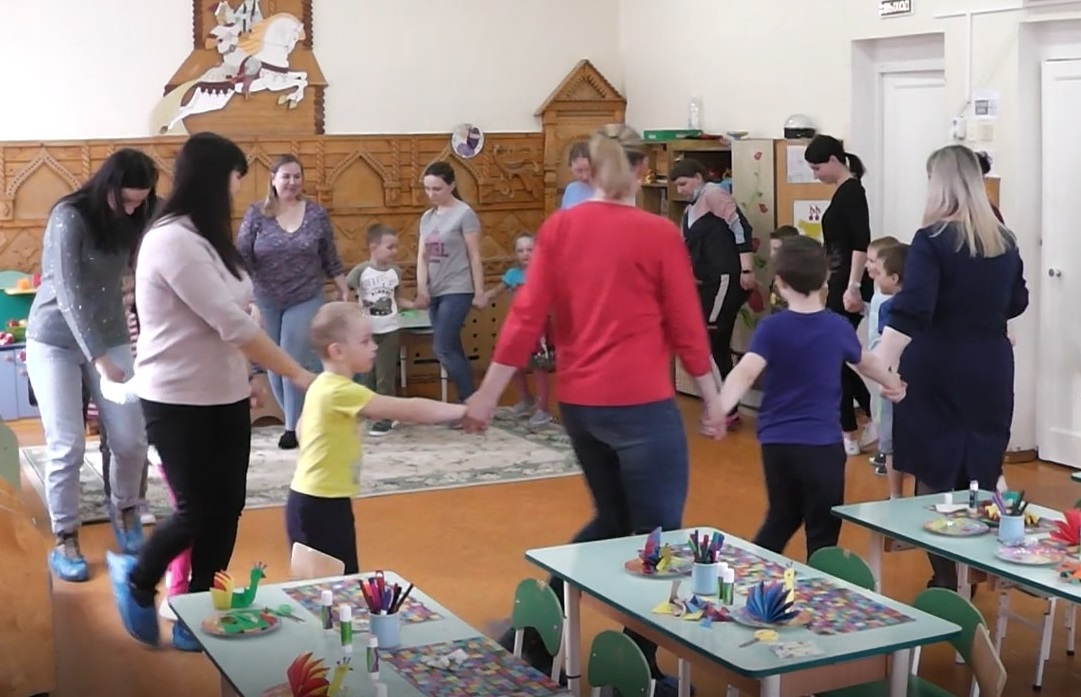 Спасибо за внимание!